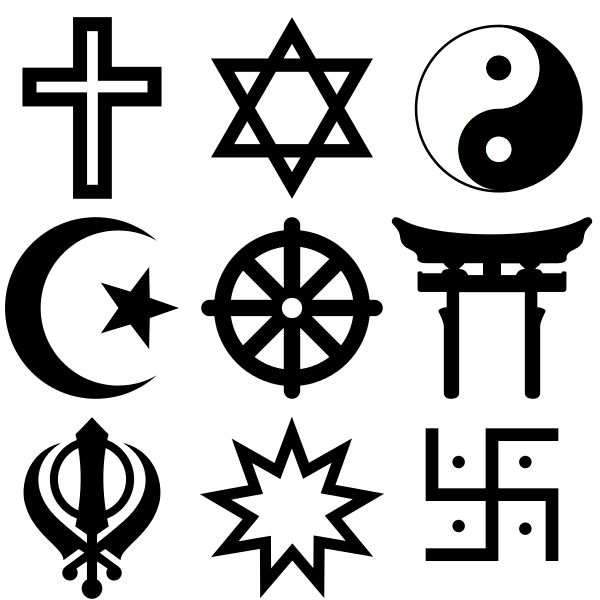 Judaism key facts
You are expected to know all of the information in this booklet.
You will be assessed on this knowledge.
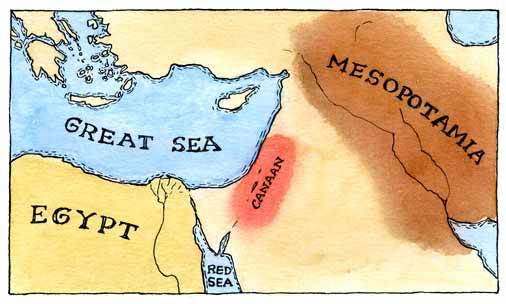 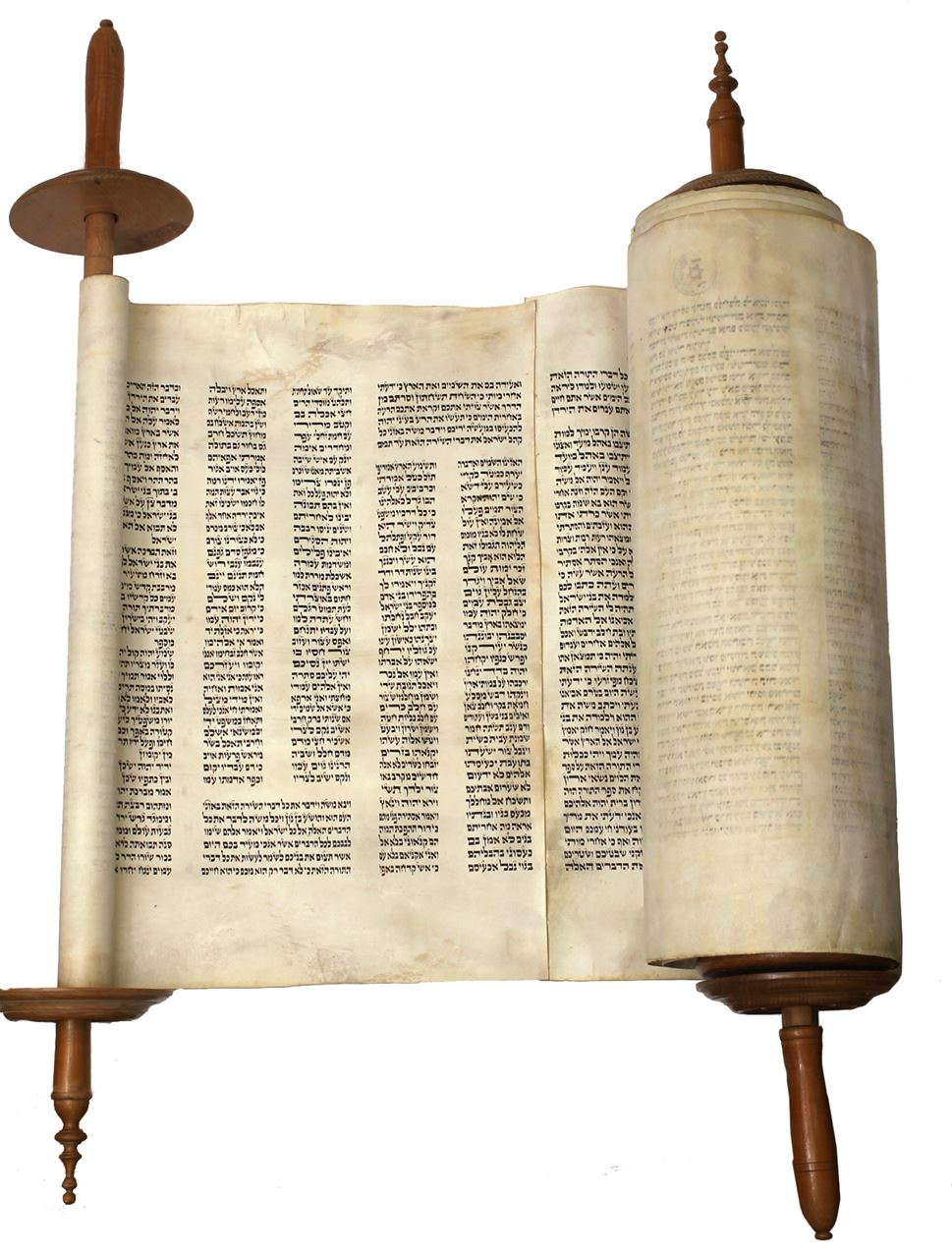 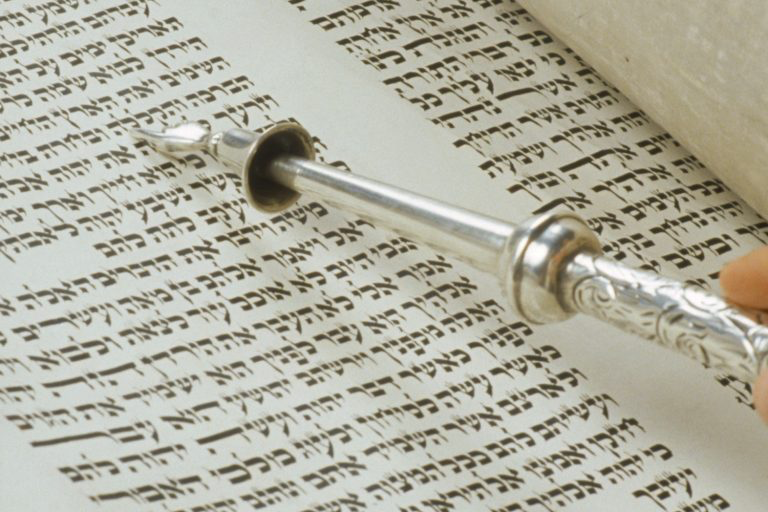 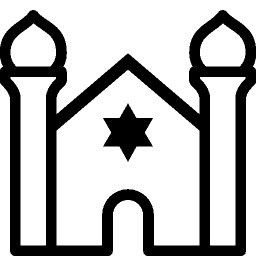 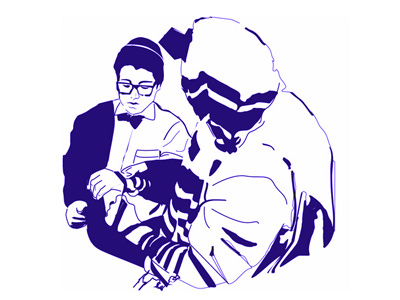 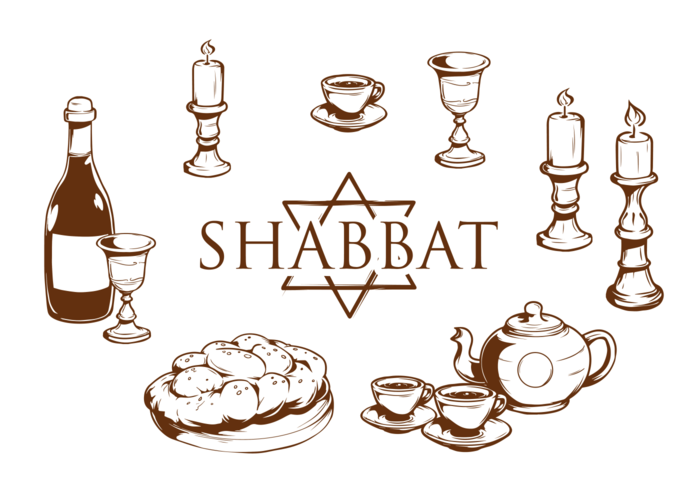